Centro de Estudos sobre o Direito da Integração Regional da SADC
Centre of Studies on Regional Integration and Southern African Development Community Law 
Centre d´Etudes sur le Droit de l´Intégration Régionale de la SADC 
CEDIR - UEM
Current Challenges in SADC Regional Integration: What contribution from universities and research institutions ?
A Presentation on Regional Integration
Embassy of Norway in Mozambique
Maputo, 20 October 2012
Presentation Outline
Introduction: Key facts about RI in Africa and  in SADC
Current challenges and issues
Why should academics get involved ?
CEDIR´s Regional Academic Network
Mainstreaming RI and Harmonisation of Laws
Conclusion.
Introduction: Key facts on RI in Africa and SADC
The African RI Roadmap
The African Economic Community AEC (Abuja Treaty- 1991) adopted  a six stages roadmap:
Regional Economic blocks (RECs) – 1999
Strengthening intra REC integration and intro REC harmonisation – 2007
Establish a continent-wide Customs Union and FTA – 2019
African Common Market - 2023 
African Economic and Monetary Union with single currency , plus the Pan African Parliament – 2028
Transitional Period for continental integration - 2034 at least
Traditional RI Model
Ultimate stage: cession of sovereignty
Free movement of  factors of production
Unified monetary and fiscal policies
Low Tariffs between members
No Tariffs between members
Common External Tariffs
SADC -RI Roadmap
SADC -RI Roadmap was defined by the RISDP (2003)
Free Trade Area
Customs Union
Common Market
Monetary Union
SADC Legal instruments
Treaty  (signed in Windhoek on 17 August 1999 and amended in Blantyre on 14 August 2001),
Protocols: (a total of 26) 
Memoranda of Understanding (MoUs)
Charters,
Principles and Guidelines (democratic elections)
Declarations, Regulations and Guidelines,
Strategic Plans: RIDSP, SIPO
Key facts: Historical legacy
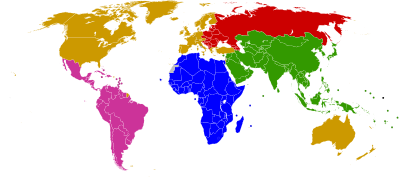 Balkanisation of the African continent: 55 countries, fragmented and fragile economies (focus on fighting poverty rather than production).
Permanent situation of insecurity and conflicts: DR Congo, Madagascar, Mali, Guinée Bissau, Sudan, etc.
High dependence on agriculture for economic development and employment
Lack of adequate infrastructure:  high costs of transport and communication,  lack of education and low literacy level
Key facts: Positive aspects
African Union recognised eight RECs as pillars of the AEC:  CEN-SAD, COMESA, EAC, ECCAS/CEEAC  (CEMAC), ECOWAS (UEMOA/WAMZ), IGAD, SADC  (SACU), AMU/ UMA.
Tripartite FTA signed by COMESA, ESA and SADC: 26 countries representing half of the continent with a population of more 580 millions and a combined GDP of 700 Billions USD.
Emerging economies: 7 out of 10 world´s fastest growing economies are in Africa, the prospects of discoveries of extensive mineral resources all over the continent.
Need for a new development model and shift towards Market Integration, regional infrastructure and fast tract industrial development.
Current Challenges
Weak and ambitious RI agenda
African RECs are characteries by :
-  Multiple and overlaping memberships (spaghetti)
-  Diverging roadmaps to integration and
-  Unequal levels of economic development,
-  Lack of commitment for implementation of protocols (no enforcement mechanisms)
-  Lack of harmonisation of policies: different institutional and legal systems,
-  Lack of regional drivers and Insufficient coordination at continental level (AUC).
-  The issue of state sovereignty .
SADC low inclusiveness
SADC R.I. process characteries by :
-  Top down approach (opposed to bottom-up)
-  Politically-led process: reserved for government officials and diplomats,
-  Missing links: limited involvement of national stakeholders (national parliaments, judiciary, adacemics, civil society, private sector)
-  Lack of ownership among the citizens,
-  Lack of accountability to the people and
-  Serious issues of human rights and governance
External challenges
Regional Integration policies in Africa are negatively affected by :

-  The globalisation process and its impacts,
-  Global financial crisis: limited funding and FDI
-  Lack of progress in WTO – DDA negotiations
-  Risk of negative impact of EU – EPAs agreements (risk of desintegration).
Why should academics get involved ?
The growing importance of RI
Regional Integration has gained preeminence in the economic development  discourse and strategies for Africa;
RI is strategic for African Economic Recovery;
Intra-REC trade has increased, investments and infrastructure development on rise.
The need to enhance knowledge development and research as tools for RI policy making: RI is moving at a faster pace (scientific footprint).
The role of academic institutions
Need to recognise the role of universities and HE institutions as catalysers of regional development through education and research;
Unprecedented discoveries and latest developments in technology and knowledge management can bring positive change;
Universities are naturally and technically equipped to be knowledge depositories;
Need to use research for policy development.
Opportunity to link knowledge and Policy
Universities should to become key players in policy making by creating and disseminating knowledge through accurate and scientifically credible evidence (as a tool for development);
Academics should promote debates / dialogue and create a better environment for a knowledge society in Africa,
The academic community should use its critical mass within the region and work harder to promote innovative research for development.
Conclusion
Regional Integration has become too complex and too important to be ignored by scientists,
Academic institutions can use knowledge as a catalysor for faster development in Africa,
Globalisation and emerging issues need innovative solutions based on accurate research and taking advantages of new discoveries in technology,
Universities can contribute to raising awareness and enhancing a more inclusive RI agenda,
Need to learn from best cases and experiences worldwide (EU experience, ASEAN, Americas).
References
Universidade Eduardo Mondlane (2008), Deliberation of the University Council, concerning the adoption of CEDIR´s Articles of Incorporation and Regulations  (25-26  November 2008), Maputo.

 Universidade Eduardo Mondlane (2008), Final Conclusions and Recommendations, First International Conference on Regional Integration and SADC Law (23 - 25 April 2008), Faculty of Law, Maputo.

 CEDIR (2009),  Proceedings from the First Consultative  Meeting of CEDIR Partners and the Regional Academic Network (29 May 2009), Maputo,

CEDIR (2010), Strategic Plan for 2010 – 2014, working document, Maputo.

UNECA – CEDIR (2009), A Framework for Mainstreaming Regional Integration in National Development Plans in the Southern African Development Community (SADC), Lusaka / Maputo.

 Economic Commission for Africa (2010), Assessing Regional Integration in Africa IV: Enhancing Intra-African Trade, ECA Policy Research Report. Addis Ababa, UNECA.
THANK YOU FOR YOUR ATTENTION OBRIGADO - TAKK - TACK - GRACIAS  DANK U - MERCI - SHUKRANI  - KHANIMAMBO 
XIE XIE